Introduction to C#
Antonio Cisternino, Giuseppe Attardi, Davide Morelli
Università di Pisa
Outline
Classes
Fields
Properties
virtual methods
new names
operator overloading
Reflection
Custom attributes
Generation of code using reflection
2.0
Enumerators and yield
Generics
Anonymous Methods
3.0
Extension Methods
Lambda Expressions
Anonymous Types
Query Expressions
4.0
Dynamic Dispatch
Named Arguments
5.0
Async
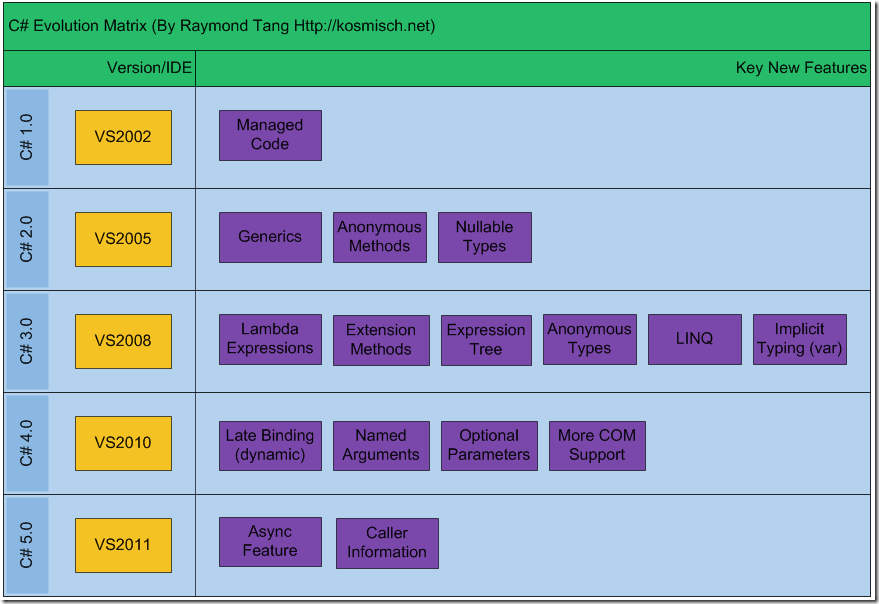 Outline
Classes
Fields
Properties
virtual methods
new names
operator overloading
Reflection
2.0
3.0
4.0
5.0
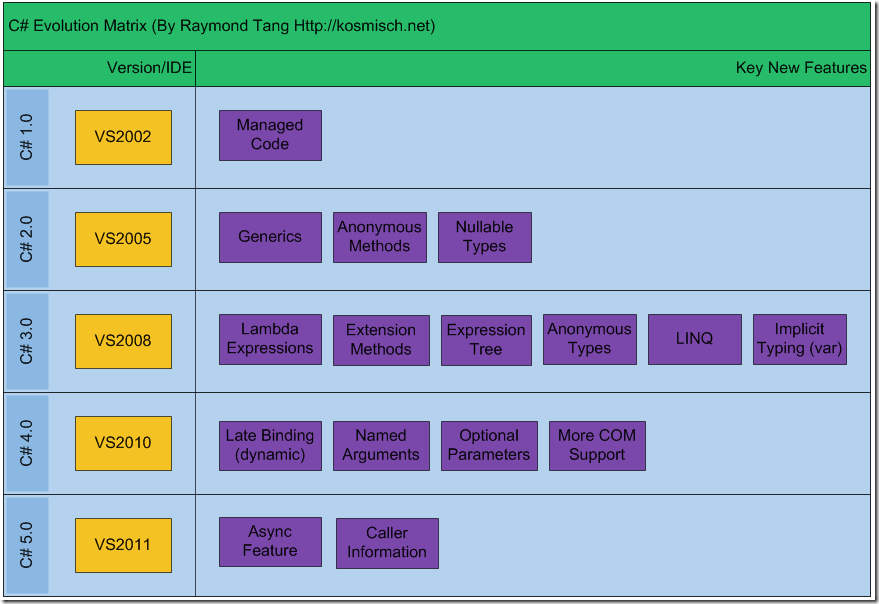 Class Type
Classes are similar to Java and C++ classes:
A class combines a state (fields) and behavior (methods and properties)
Instances are allocated onto heap
Instance creation relies on constructors
Garbage collector locates unreferenced objects and invokes finalization method on them
Access control to class members is controlled by the execution engine
With the exception of virtual methods the elements of classes can be used also in structs!
Class Fields
Object state represented by fields
Each field has a type
Example:
public class BufferedLog {
  private string[] buffer;
  private int size;
  //…
}
Fields are accessible through the dot notation (object.field)
Class Properties
Classes may expose values as properties
Properties comes from component systems (COM, …) and are a way to access values in components
A property is referred like a field although accessing a property involves a method invocation
Each property may define two methods: a getter and a setter
If the property is referenced as a value the getter is invoked, otherwise the setter is called
CLR reserves get_XXX and set_XXX method names (with additional flags) to represents properties
Properties
Properties are sort of operator “field access” overloading
Properties are useful abstraction to identify the get/set methods commonly used in Java
Properties are defined with a get and a set block
A property could be read-only, write-only or both
The keyword value indicates the input parameter to the setter
Properties can be used to expose fields as well as derived values from fields
Properties: an example
public class Properties {
  private string name;
  public string Name {
    get { return name; } set { name = value; }
  }
  public string TName { get { return "Dr. " + name; } }
  public static void Main(string[] args) {
    Properties p = new Properties();
    p.name = "Antonio Cisternino"; // Compile error
    p.Name = "Antonio Cisternino"; // Invokes set
    Console.WriteLine(p.Name);
    Console.WriteLine(p.TName);
    p.TName = "Antonio Cisternino"; // Compile error
  }
}
Methods
C# methods are similar to Java ones with a few additional options
Polymorphc methods must be specified using the virtual keyword
Three additional parameter passing mechanisms, specified using the  out/ref/params keywords
Remote method invocation of methods can be optimized by providing these specifiers
Polymorphism and Virtual methods
Late binding in OO languages determines which method to call on objects belonging to a hierarchy of classes
In the following code:
string s = "Test";
object o = s; // Upcasting
// String.ToString() is invoked
return o.ToString();
At compile time the effective type of the object referenced by o is unknown
The programmer wishes that the invoked method is the one defined in the actual type (if present)
Virtual methods
Each object holds a pointer to the vtable, a table of pointer to virtual methods of its type
In Java all methods are virtual (except marked final)
C# allows the programmer to specify whether a method is virtual or not
By default methods are not virtual
When a class defines a method that could be redefined in subclasses, the virtual keyword must be specified
Derived classes should use the override keyword to indicate that they are redefining an inherited method
Virtual methods implementation
Methods
object
Type descriptor
Cost of virtual method invocation: two indirections
Virtual methods example
public class Base {
  public virtual string Foo() { return "Foo"; }
  public string Foo2() { return "Foo2"; }
}
public class Derived : Base {
  public override string Foo() { return "DFoo"; }
  public new string Foo2() { return "DFoo2"; }
}

Derived d = new Derived();
Base v = d;
Console.WriteLine("{0}\t{1}", v.Foo(), v.Foo2());
// Output: DFoo	Foo2
Console.WriteLine("{0}\t{1}", d.Foo(), d.Foo2()); 
// Output: DFoo	DFoo2
explicit redefinition
Managing names
To prevent errors due to inadvertently overriding non-virtual methods, the new keyword must be specified when a method is defined
The rationale is “I want to reuse the same name used in the base class but this method is completely unrelated to the one inherited!”
Example:
 public new string Foo2() { ... }
C# supports also name management to resolve ambiguities when a type implements multiple interfaces
Parameters Passing
By default parameter passing is pass by value, as in Java
Two other mechanisms:
pass by reference (specified with keyword ref)
pass by result (specified with keyword out)
Also variable number of arguments can be passed using the keyword params
Example
public void Foo(out int j, ref int k, params int[] rest) { … }
An out parameter is considered uninitialized and should be assigned before use
When ref is specified the parameter is passed by reference: the variable passed by the caller is modified by the method
params allows a variable number of arguments to be passed as an array:
Foo(out v, ref h, 1, 2, 3) 
  Foo(out v, ref h, new int[]{1,2,3});
Operators
C# borrows from C++ operator overloading
A type can define a static method with a special name that overloads an operator (i.e. +, -, …)
Unary operators that can be overloaded are: +, -, !, ~, ++, --, true, false
Binary operators that can be overloaded are: +, -, *, /, %, &, |, ^, <<, >>, ==, !=, >, <, >=, <=
Cast operators can be overloaded
Element access [] isn’t considered an operator!
Non overridable operators: =, &&, ||, ?:, new, typeof, sizeof
Struct complex
struct Complex {
   private double re, im;
   public Complex(double r, double i) { re = r; im = i; }
   public static explicit operator double(Complex c) {
		return c.re; }
   public static Complex operator-(Complex c) {
   	return new Complex(-c.re, -c.im);
   }
   public static Complex operator+(Complex c, Complex d) {
     return new Complex(c.re + d.re, c.im + d.im);
   }
   public static Complex operator+(Complex c, double d) {
     return new Complex(c.re + d, c.im);
   }
   public override string ToString() {
     return re + "+" + im + "i";
   }
 }
Example of use
public class MainClass {
    public static void Main(string[] args) {
      Complex c = new Complex(2, 3);
      Console.WriteLine("{0} + 1 = {1}", c, c + 1);
      Console.WriteLine("{0} + {0} + 1 = {1}", 
                        c, c + c + 1);
      Console.WriteLine("Re({0}) = {1}", 
                        c, (double)c);
      Console.WriteLine("-({0}) = {1}", c, -c);
    }
  }
Output:
2+3i + 1 = 3+3i
2+3i + 2+3i + 1 = 5+6i
Re(2+3i) = 2
-(2+3i) = -2+-3i
Indexers
Indexers are sort of overloading of operator []
Through indexers a type may expose an array-like notation to access data
Indexer arguments may have any type as parameter
Indexers are allowed to have multiple parameters
Using indexers it is possible to expose “functional access” to an object (i.e. hashtable)
Example
class Vector {
  private object[] store = new object[10];
  public object this[int i] {
    get { return store[i]; }
    set { 
      if (i >= store.Length) {
        object[] o = new object[i + 10];
        store.CopyTo(o, 0);
        store = o;
      }
      store[i] = value;
    }}}
public class MainClass {
  public static void Main(string[] args) {
    Vector v = new Vector();
    v[2] = "Ciao";
    Console.WriteLine(v[2]);
  }}
Outline
Classes
Reflection
Custom attributes
Generation of code using reflection
2.0
3.0
4.0
5.0
Reflection
Reflection is the ability of a program to access a description of its elements
A system may support reflection at different levels: from simple information on types (C++ RTTI) to reflecting the entire structure of the program
Another dimension of reflection is if a program is allowed to read or change itself
Introspection is the ability of a program to read information about itself
Intercession is the ability of a program to modify its own state through the description of itself
Reflection
Support for reflection imposes an overhead, at least in space: a program must carry a representation of itself
Depending on information grain the overhead could be relevant
CLR supports reflection (both introspection and intercession) at type-system level
A program may inspect the structure of types in terms of fields, methods and so on
The program cannot access the IL code (it isn’t the source program anymore)
CLI = Data + Metadata
CLI files contain definition of types annotated with their description (metadata)
Metadata are static and cannot be changed at runtime thus the only overhead is in terms of space
Metadata are crucial to support dynamic loading as well as other core services (i.e. remoting, reflection, and so on)
A program can access metadata using the reflection API
The entry point to metadata is represented by System.Type class
Reflection types only exposed as CLR objects!
Example
void printMethods(object o) {
  Type t = o.GetType();
  Console.WriteLine("Methods of type {0}:", t.Name);

  MethodInfo[] m = t.GetMethods();
  for (int i = 0; i < m.Length; i++) {
    Console.WriteLine("Method {0}", m[i].Name);
    Console.WriteLine(m.ReturnType.Name);
    Console.WriteLine(m.GetParameters().Length);
  }
}
Reflection structure
Assembly
ConstructorInfo
MethodInfo
Module
EventInfo
ParameterInfo
Type
FieldInfo
MethodInfo
o.GetType()
typeof()
PropertyInfo
Extending metadata
Metadata are organized as a graph
CLR (and C#) allows to extend metadata with custom information
The abstraction provided are custom attributes
Each element of the type system can be labeled with attributes
These attributes are attached to metadata and can be accessed through the Reflection API
Programmer can annotate a program with these information and another program can exploit that to manage it
Example of use: Web Services, Terrarium (a sort of MTS)
C# and custom attributes
Custom attributes can be specified using a special syntax:
[WebMethod]
public int Add(int i, int j) {
  return i + j;
}
WebMethod is a custom attribute for the method Add
Attributes can be specified on many code element s(assemblies, modules, methods, fields, parameters, return types, …)
How attributes work?
A custom attribute is an object of a class that inherits from System.Attribute (i.e. WebMethodAttribute)
Note: if the name of attribute type ends with Attribute it will be omitted!
When a custom attribute is used, an instance of the type is created. Arguments to be passed to the constructor can be supplied.
Example:
class MyAttribute : System.Attribute {
  public string Foo;
  public MyAttribute(string f) { Foo = f; }
  public MyAttribute() { Foo = “Empty”; } }
Use of MyAttribute
Example:
[My] public class FooClass {
  [My("Method")]
  public void Baz([My]int i) { }
}
Reflection is used to access custom attributes:
Console.WriteLine(((MyAttribute)(typeof(FooClass).GetCustomAttributes(false)[0])).Foo);
There are “meta-attributes” to specify how an attribute should be used and C# performs checks at compile time
Custom attributes introduces elements of declarative programming in C#
Outline
Classes
Reflection
2.0
Enumerators and yield
Generics
Anonymous Methods
3.0
4.0
5.0
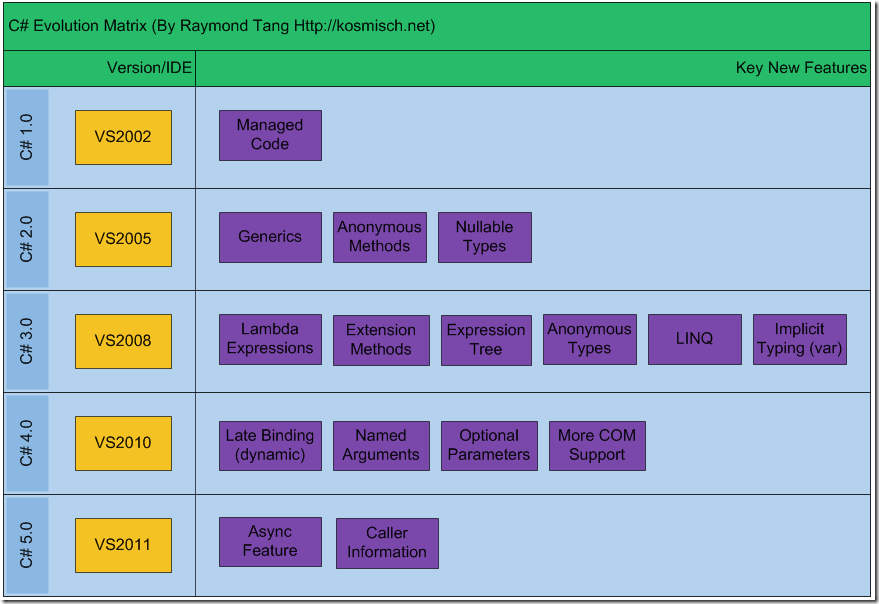 Generics
// Declare the generic class
public class GenericList<T>
{
    void Add(T input) { }
}
class TestGenericList
{
    private class ExampleClass { }
    static void Main()
    {
        // Declare a list of type int
        GenericList<int> list1 = new GenericList<int>();

        // Declare a list of type string
        GenericList<string> list2 = new GenericList<string>();

        // Declare a list of type ExampleClass
        GenericList<ExampleClass> list3 = new GenericList<ExampleClass>();
    }
}
Generics – Classes
public class GenericList<T>  {
    private class Node  {
        public Node(T t){
            next = null; data = t; }
        private Node next;
        public Node Next{
            get { return next; }
            set { next = value; } }
        private T data;
        public T Data  {
            get { return data; }
            set { data = value; }}}
    private Node head;    
    public GenericList(){
        head = null;}
    public void AddHead(T t) {
        Node n = new Node(t);
        n.Next = head;
        head = n; }
    public IEnumerator<T> GetEnumerator() {
        Node current = head;
        while (current != null) {
            yield return current.Data;
            current = current.Next;}
    }
}
class TestGenericList
{
    static void Main()
    {
        // int is the type argument
        GenericList<int> list = new GenericList<int>();

        for (int x = 0; x < 10; x++)
        {
            list.AddHead(x);
        }

        foreach (int i in list)
        {
            System.Console.Write(i + " ");
        }
        System.Console.WriteLine("\nDone");
    }
}
Generics - Interfaces
Ienumerable (later)
Generics – Methods
static void Swap<T>(ref T lhs, ref T rhs)
{
    T temp;
    temp = lhs;
    lhs = rhs;
    rhs = temp;
}
Generics – Arrays
List<int> list = new List<int>();
Generics – delegates
public delegate void Del<T>(T item);
public static void Notify(int i) { }

Del<int> m1 = new Del<int>(Notify);
Generics: .NET vs Java
Java: Type erasure
language only, implemented by compiler
casts+checks
.Net: reification
supported at CLR level
compiled at runtime, typesafe
Iterators
foreach
Allows iterating through a collection of objects
A type is considered a collection type if- either it implements System.IEnumerable<T>- or it provides a public instance method GetEnumerator() that returns a struct-type, class-type, or interface-type, which contains: 
a public instance method with signature bool MoveNext(). 
a public instance property named Current for reading the current iteration value.The type of Current will be the element type of the collection.
foreach: Example
int[] a = new int[]{ 1, 2, 3, 4 };

foreach (int i in a)
  Console.WriteLine(i);

The statement defines a local variable called i and uses the enumeration methods to iterate over the collection assigning to that variable the current value
MyClass x = new MyClass();
...
foreach (T obj in x) ...
complicated to implement!!
Iterators so far
foreach loops can be applied to objects of classes which implement IEnumerable<T>
class MyClass: IEnumerable<T> {
	...
	public IEnumerator <T> GetEnumerator() {
		return new MyEnumerator(...);
	}

	class MyEnumerator: Ienumerator<T> {
		public T Current { get {...} }
		public bool MoveNext() {...}
		public void Reset() {...}
	}
}
interface IEnumerable <T> {
	Ienumerator<T> GetEnumerator();
}
Iterator Methods
Characteristics of an interator method
has signaturepublic IEnumerator GetEnumerator
statement body contains at least one yield statement
class MyClass : IEnumerable<string> {
	string first = "first";
	string second = "second";
	string third = "third";
	...
	public IEnumerator<string> GetEnumerator() {
		yield return first;
		yield return second;
		yield return third;
	}
}
How does an iterator method work?
returns a sequence of values
foreach loop traverses this sequence
MyClass x = new MyClass();
...
foreach (string s in x) Console.Write(s + " ");
// produces "first second third"
Note
MyClass need not implement IEnumerable!
IEnumerator<T> is in System.Collections.Generic
What Happens Behind the Scenes?
returns an object of the following class
public IEnumerator<int> GetEnumerator() {
	try {
		...
	} finally {
		...
	}
}
class _Enumerator : IEnumerator<int> {
	int Current { get {...} }
	bool MoveNext() {...}
	void Dispose() {...}
}
is translated into
foreach (int x in list)
	Console.WriteLine(x);
IEnumerator<int> _e = list.GetEnumerator();
try {
	while (_e.MoveNext())
		Console.WriteLine(_e.Current);
} finally {
	if (_e != null) _e.Dispose();
}
MoveNext runs to the next yield statement
Dispose executes a possibly existing
finally block in the iterator method
yield Statement
2 kinds
yields a value for the foreach loop
may only occur in an iterator method
type of expr must be compatible with- T 	(if IEnumerator<T>)- object 	(otherwise)
yield return expr;
terminates the iteration
may only occur in an iterator method
yield break;
Specific Iterators
class MyList {
	int[] data = ...;
	public IEnumerator<int> GetEnumerator() {
		for (int i = 0; i < data.Length; i++)
			yield return data[i];
	}
	 public IEnumerable<int> Range(int from, int to) {
	if (to > data.Length) to = data.Length;
	for (int i = from; i < to; i++)
		yield return data[i];
}
public IEnumerable<int> Downwards {
	get {
		for (int i = data.Length - 1; i >= 0; i--)
			yield return data[i];
	}
}



	 
}
Standard iterator
Specific iterator as a method
arbitrary name and parameter list
result type IEnumerable<T>
Specific iterator as a property
arbitrary name
result type IEnumerable<T>
MyList list = new MyList();
foreach (int x in list) Console.WriteLine(x);
foreach (int x in list.Range(2, 7)) Console.WriteLine(x);
foreach (int x in list.Downwards) Console.WriteLine(x);
How Specific Iterators are Compiled
returns an object of the following class
class _Enumerable : IEnumerable<int> {
	IEnumerator<int> GetEnumerator();
}
public IEnumerable<int> Range(int from, int to) {
	if (to > data.Length) to = data.Length;
	for (int i = from; i < to; i++)
		yield return data[i];
}
returns an object of the following class
class _Enumerator : IEnumerator<int> {
	int from, to;
	int Current { get {...} }
	bool MoveNext() {...}
	void Dispose() {..}
}
foreach (int x in list.Range(2, 7))
	Console.WriteLine(x);
is translated into
IEnumerator<int> _e = 
	list.Range(2, 7).GetEnumerator();
try {
	while (_e.MoveNext())
		Console.WriteLine(_e.Current);
} finally {
	if (_e != null) _e.Dispose();
}
Usage
...
Tree tree = new Tree();
...
foreach (int x in tree)
	Console.WriteLine(x);
Creates an enumerator object for every node of the tree!
Example: Iterating Over a Tree
class Node : IEnumberable<int> {
	public int val;
	public Node left, right;

	public Node(int x) { val = x; }

	public IEnumerator<int> GetEnumerator() {
		if (left != null)
			foreach (int x in left) yield return x;
		yield return val;
		if (right != null)
			foreach (int x in right) yield return x;
	}
}
Anonymous methods
button1.Click += delegate(System.Object o, 			                   System.EventArgs e)
  { System.Windows.Forms.MessageBox.Show("Click!"); };

void StartThread() {
    System.Threading.Thread t1 = new 	System.Threading.Thread (delegate() {
                System.Console.Write("Hello, ");
                System.Console.WriteLine("World!");
            });
    t1.Start();
}
Outline
Classes
Reflection
2.0
3.0
Extension Methods
Lambda Expressions
Anonymous Types
Query Expressions
4.0
5.0
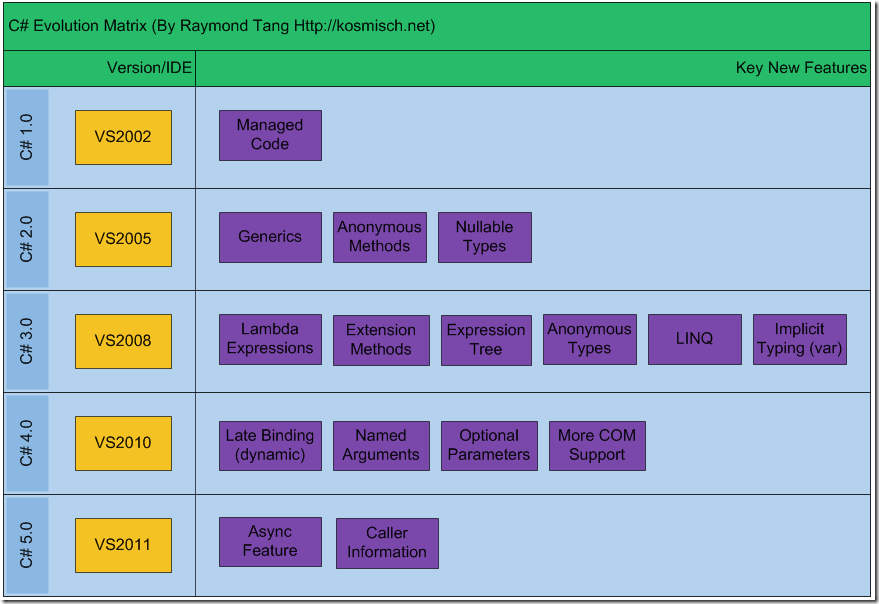 Implicitly Typed Local Variables
var i = 5;
var s = "Hello";
var d = 1.0;
var numbers = new int[] {1, 2, 3};
var orders = new Dictionary<int,Order>();
Extension Methods
namespace Acme.Utilities
{
   public static class Extensions
   {
      public static int ToInt32(this string s) {
         return Int32.Parse(s);
      }
      public static T[] Slice<T>(this T[] source, int index, int count) {
         if (index < 0 || count < 0 || source.Length – index < count)
            throw new ArgumentException();
         T[] result = new T[count];
         Array.Copy(source, index, result, 0, count);
         return result;
      }
   }
}
Lambda Expressions
(input parameters) => expression
x => x + 1 

var foo = (x) => x == 1;
foo(1); // true
foo(2); // false
Lambda Expressions
closures

int b = 2;
var foo = (x) => x == b;
foo(1); // false
foo(2); // true
Anonymous Types
var v = new { Amount = 108, Message = "Hello" };

Console.WriteLine(v.Amount + v.Message);
Query Expression
IEnumerable<int> highScoresQuery =
    from score in scores
    where score > 80
    orderby score descending 
    select score;
Query Expression
// Data source. 
    int[] scores = { 90, 71, 82, 93, 75, 82 };

    // Query Expression.
    IEnumerable<int> scoreQuery = //query variable 
        from score in scores //required 
        where score > 80 // optional 
        orderby score descending // optional 
        select score; //must end with select or group 

    // Execute the query to produce the results 
    foreach (int testScore in scoreQuery) {
        Console.WriteLine(testScore);
    }
Outline
Classes
Reflection
2.0
3.0
4.0
Dynamic Dispatch
Named Arguments
5.0
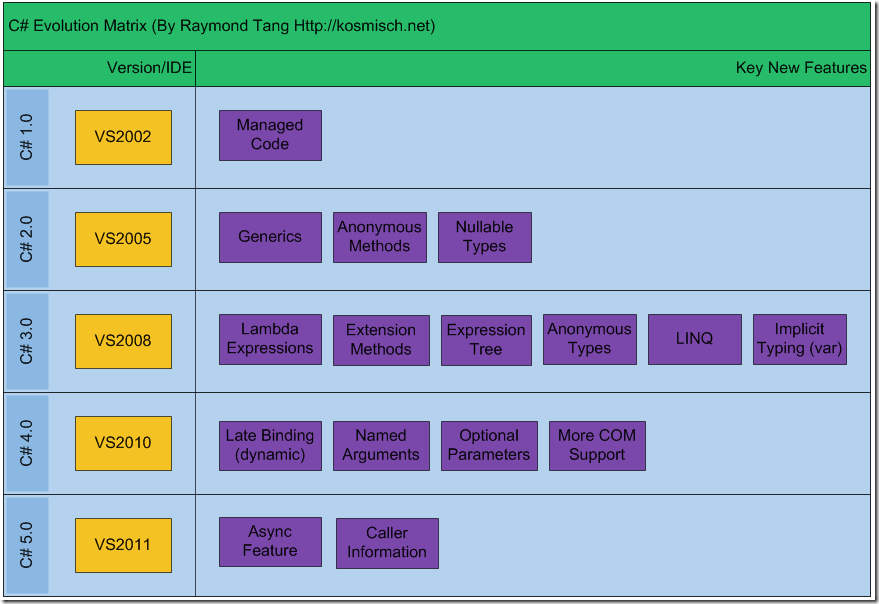 Dynamic Dispatch
object o = GetObject();
Type t = o.GetType();
object result = t.InvokeMember("MyMethod", 
  BindingFlags.InvokeMethod, null, 
  o, new object[] { });
int i = Convert.ToInt32(result);
dynamic o = GetObject();
int i = o.MyMethod();
Multimethods with Dynamic Dispatch
class Thing { }class Asteroid : Thing { }class Spaceship : Thing { }
static void CollideWithImpl(Asteroid x, Asteroid y)  {       Console.WriteLine("Asteroid hits an Asteroid");}
static void CollideWithImpl(Asteroid x, Spaceship y) {       Console.WriteLine("Asteroid hits a Spaceship");}
static void CollideWithImpl(Spaceship x, Asteroid y) {       Console.WriteLine("Spaceship hits an Asteroid");}
static void CollideWithImpl(Spaceship x, Spaceship y) {       Console.WriteLine("Spaceship hits a Spaceship");}
static void CollideWith(Thing x, Thing y) {       dynamic a = x;       dynamic b = y;       CollideWithImpl(a, b);}
Dynamic Dispatch
Specifying that a given value is dynamic, analysis of all operations on the value will be delayed until run time
The infrastructure that supports dynamic dispatch is the DLR:
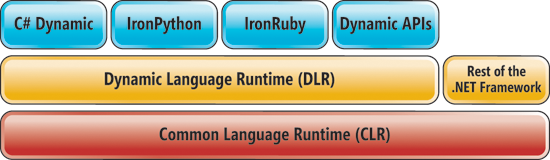 Named & Optional Arguments
int prova(int a=0, int b, int c=2) {
	return a + b + c;
 }


prova(b:2);
prova(c: 1, b: 2, a: 3);
prova(3, 2, 1);
Outline
Classes 
Reflection
2.0
3.0
4.0
5.0
Async
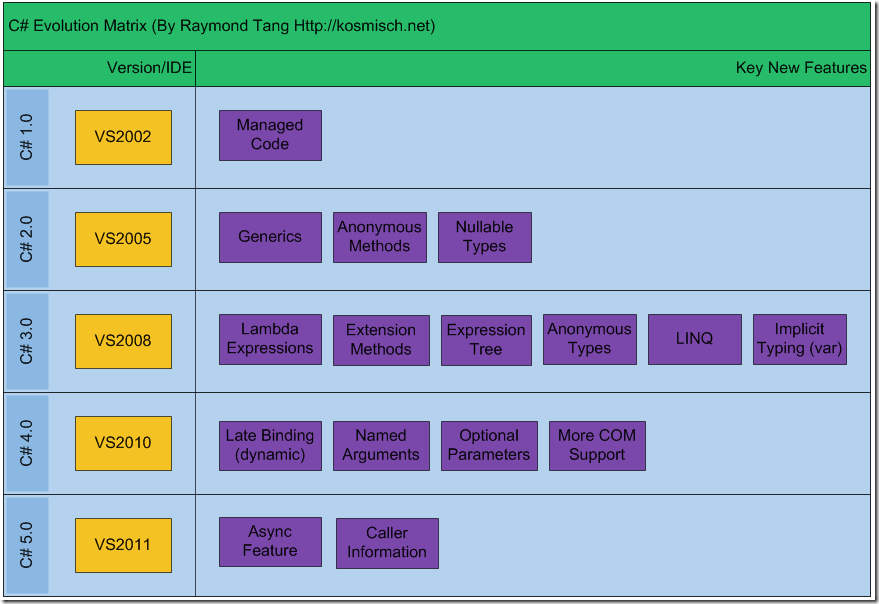 Async
private async void foo() {
    try {
        Task<int> intTask = ExampleMethodAsync();
        [ . . . do other work . . . ]
        int intResult = await intTask;
    }
    catch (Exception) {
        // Process the exception if one occurs.
    }
}
Summary
Classes
Fields
Properties
virtual methods
new names
operator overloading
Reflection
Custom attributes
Generation of code using reflection
2.0
Enumerators and yield
Generics
Anonymous Methods
3.0
Extension Methods
Lambda Expressions
Anonymous Types
Query Expressions
4.0
Dynamic Dispatch
Named Arguments
5.0
Async
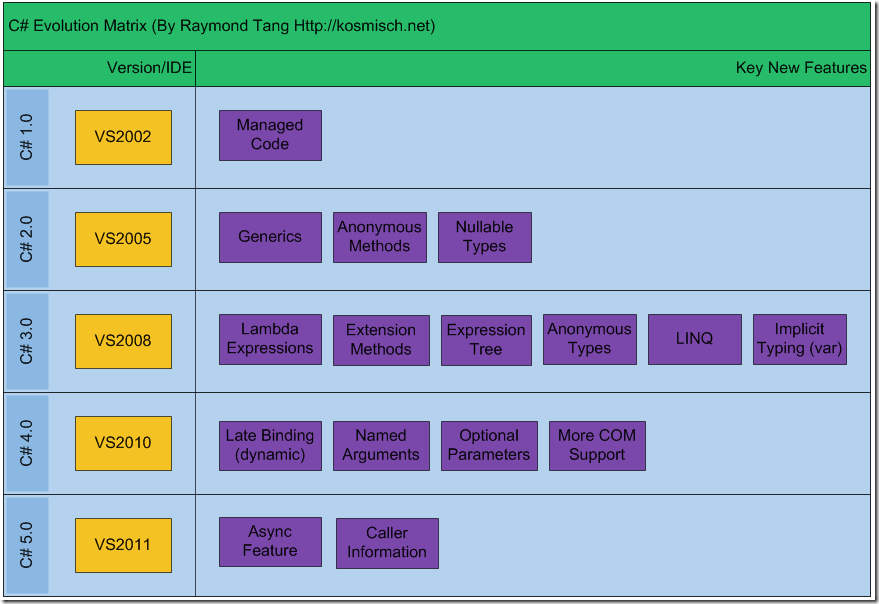